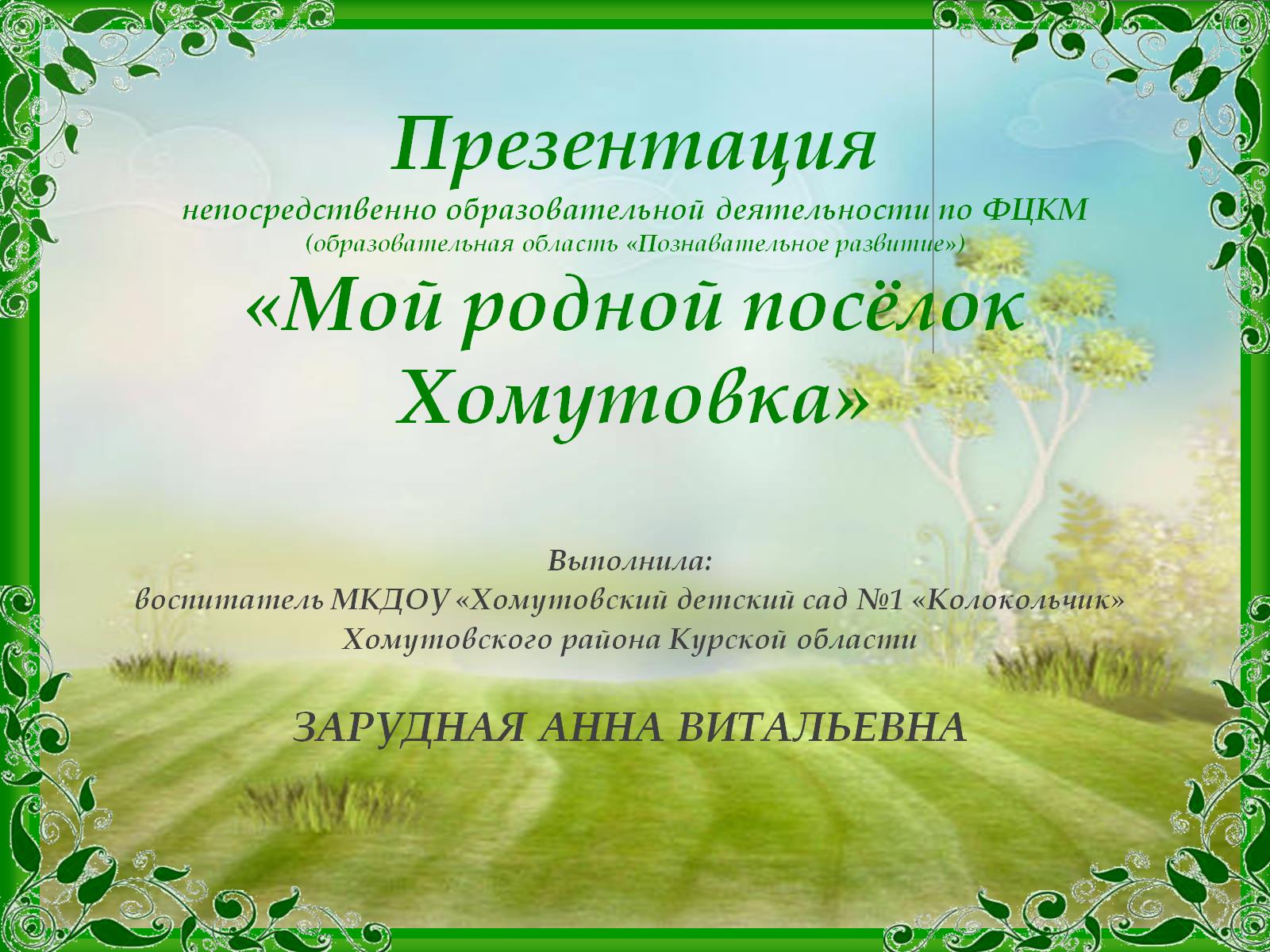 Презентация непосредственно образовательной деятельности по ФЦКМ (образовательная область «Познавательное развитие»)«Мой родной посёлок Хомутовка»
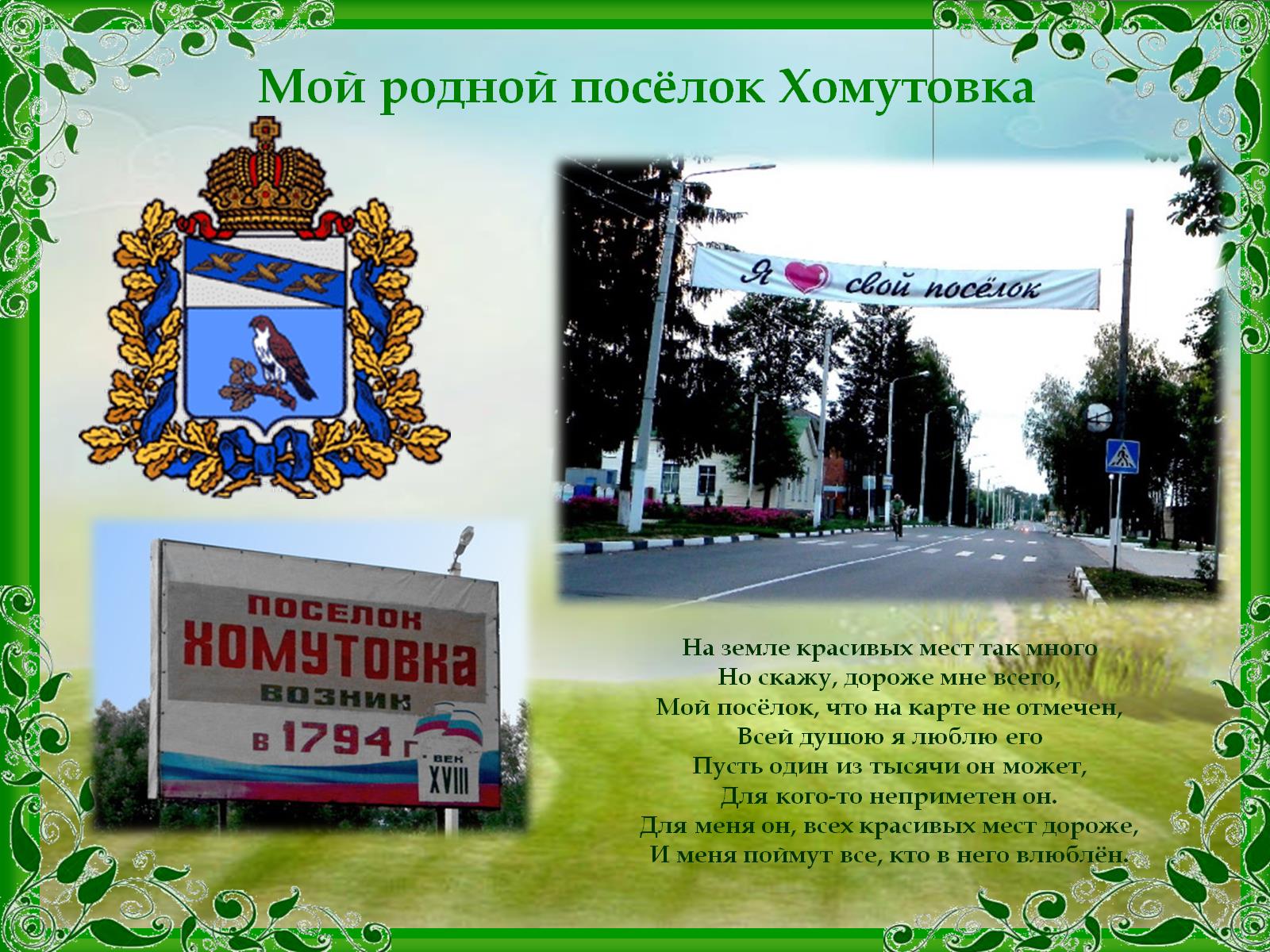 Мой родной посёлок Хомутовка
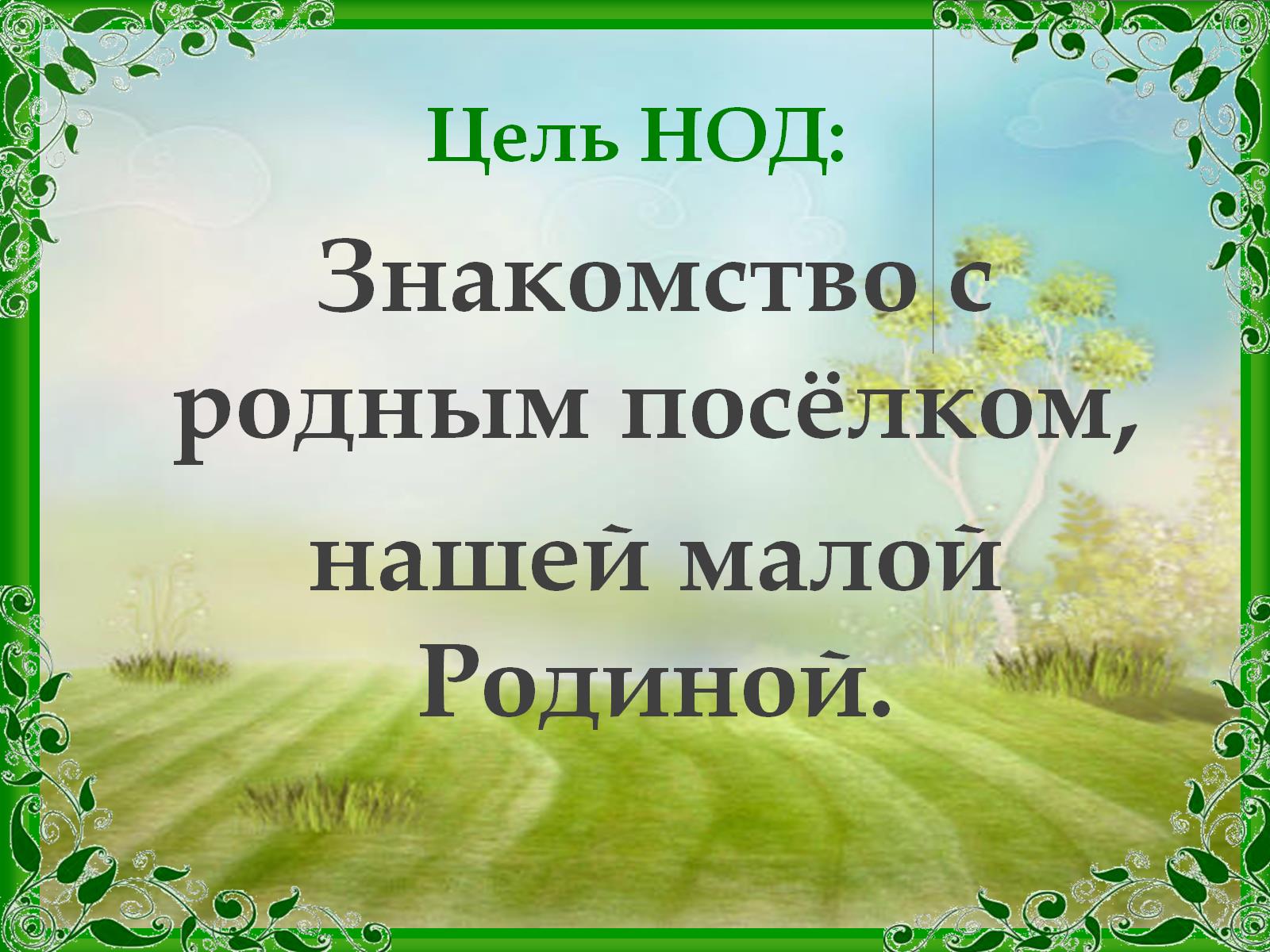 Цель НОД:
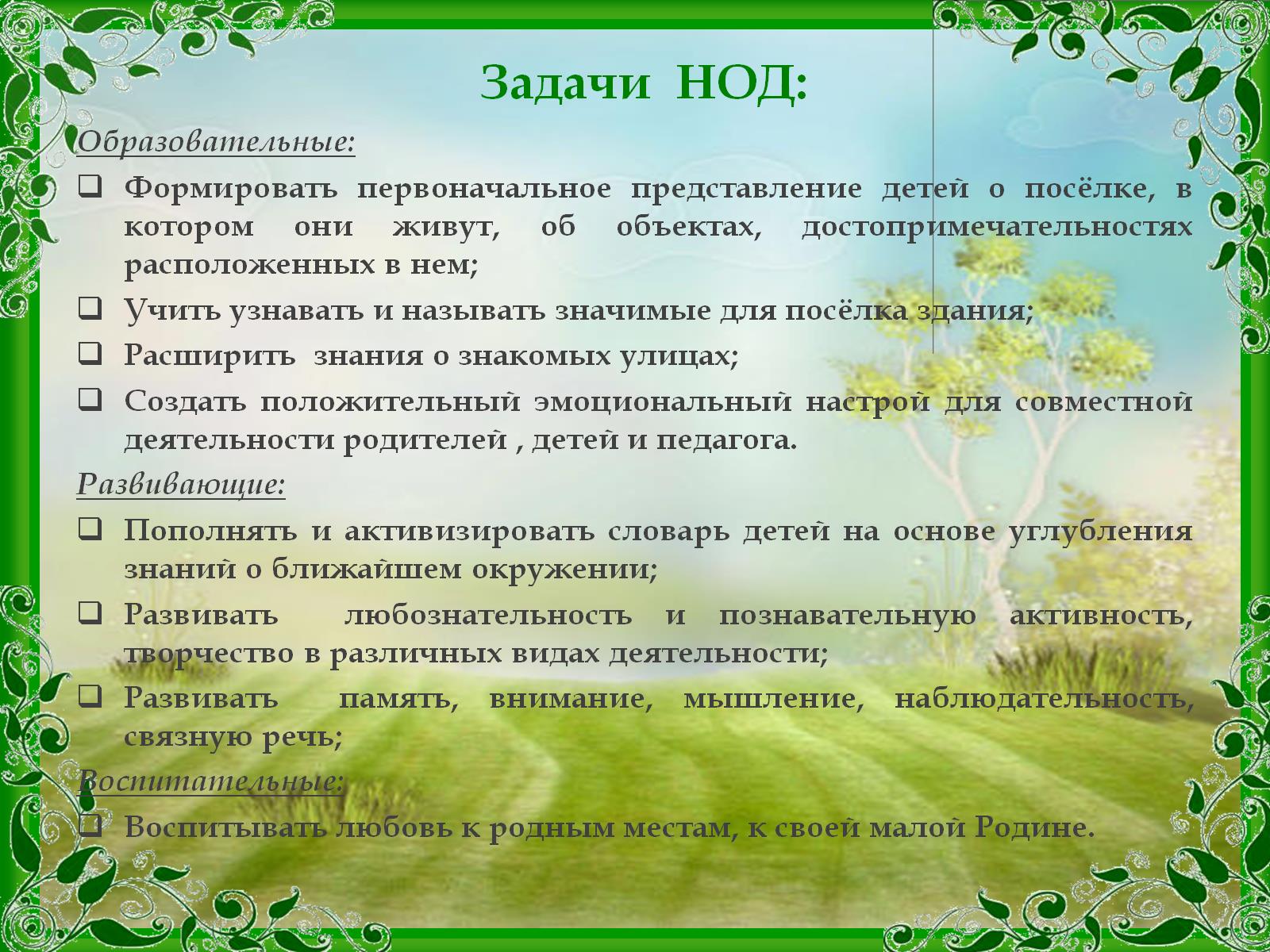 Задачи  НОД:
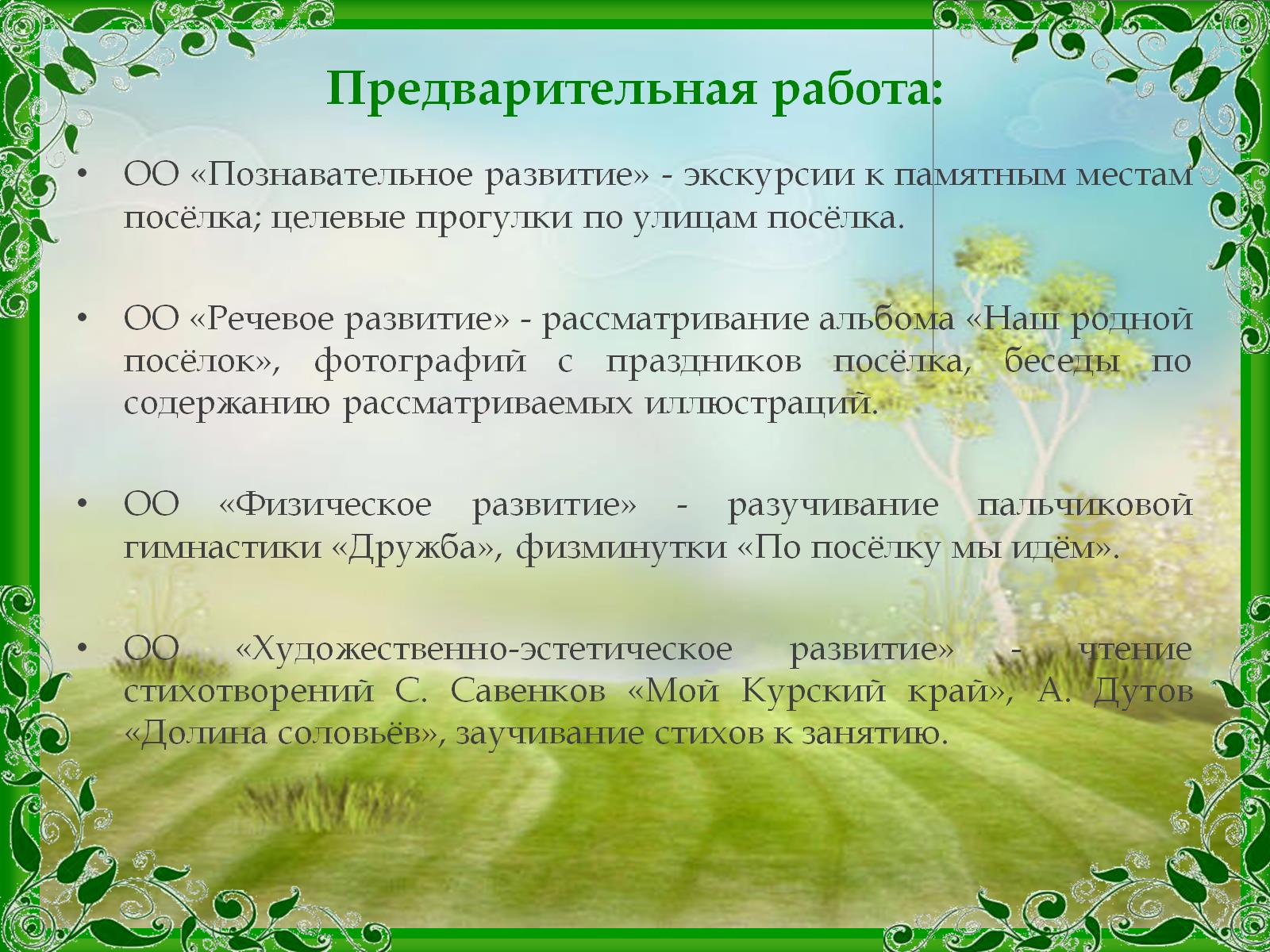 Предварительная работа:
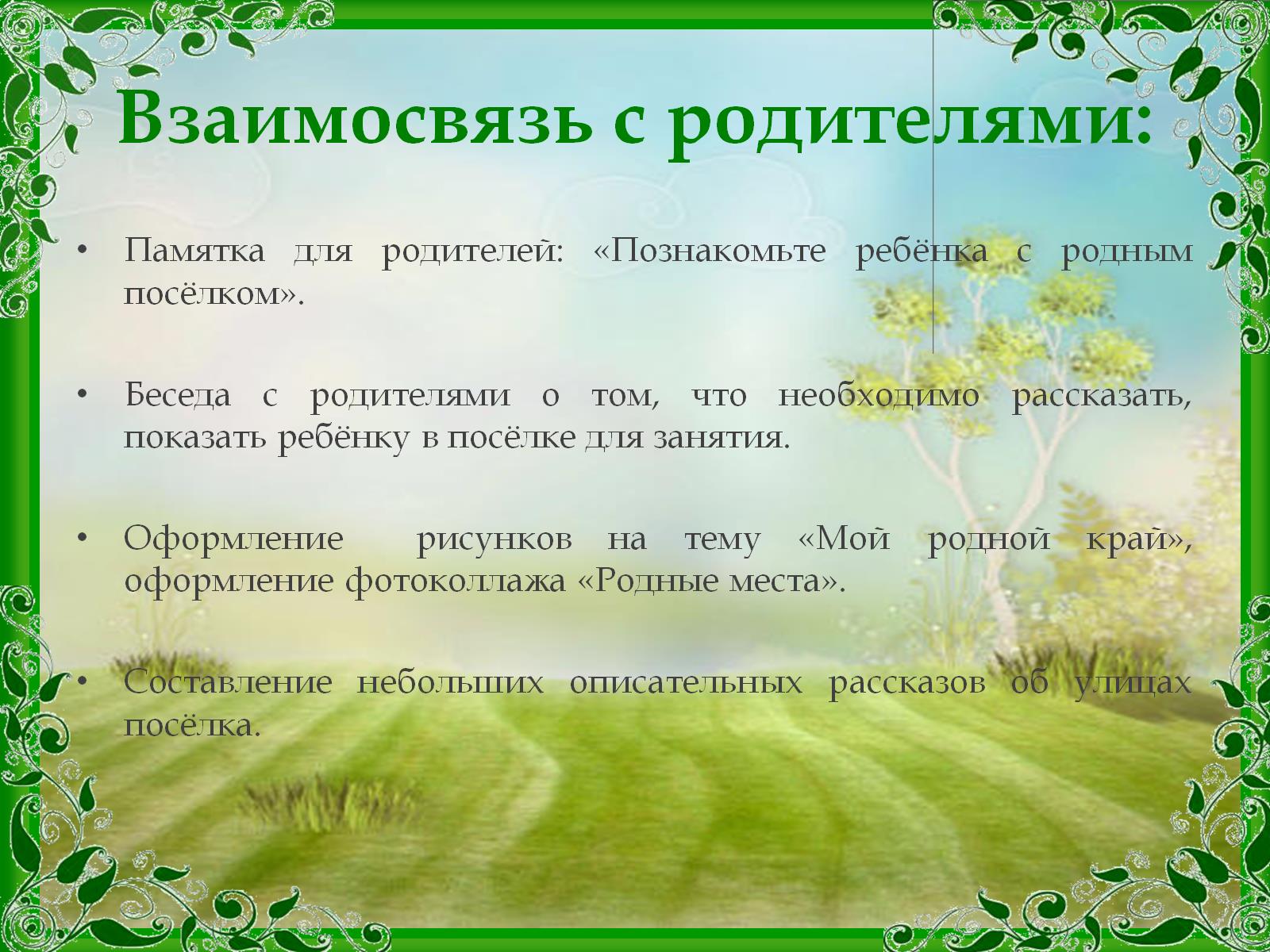 Взаимосвязь с родителями:
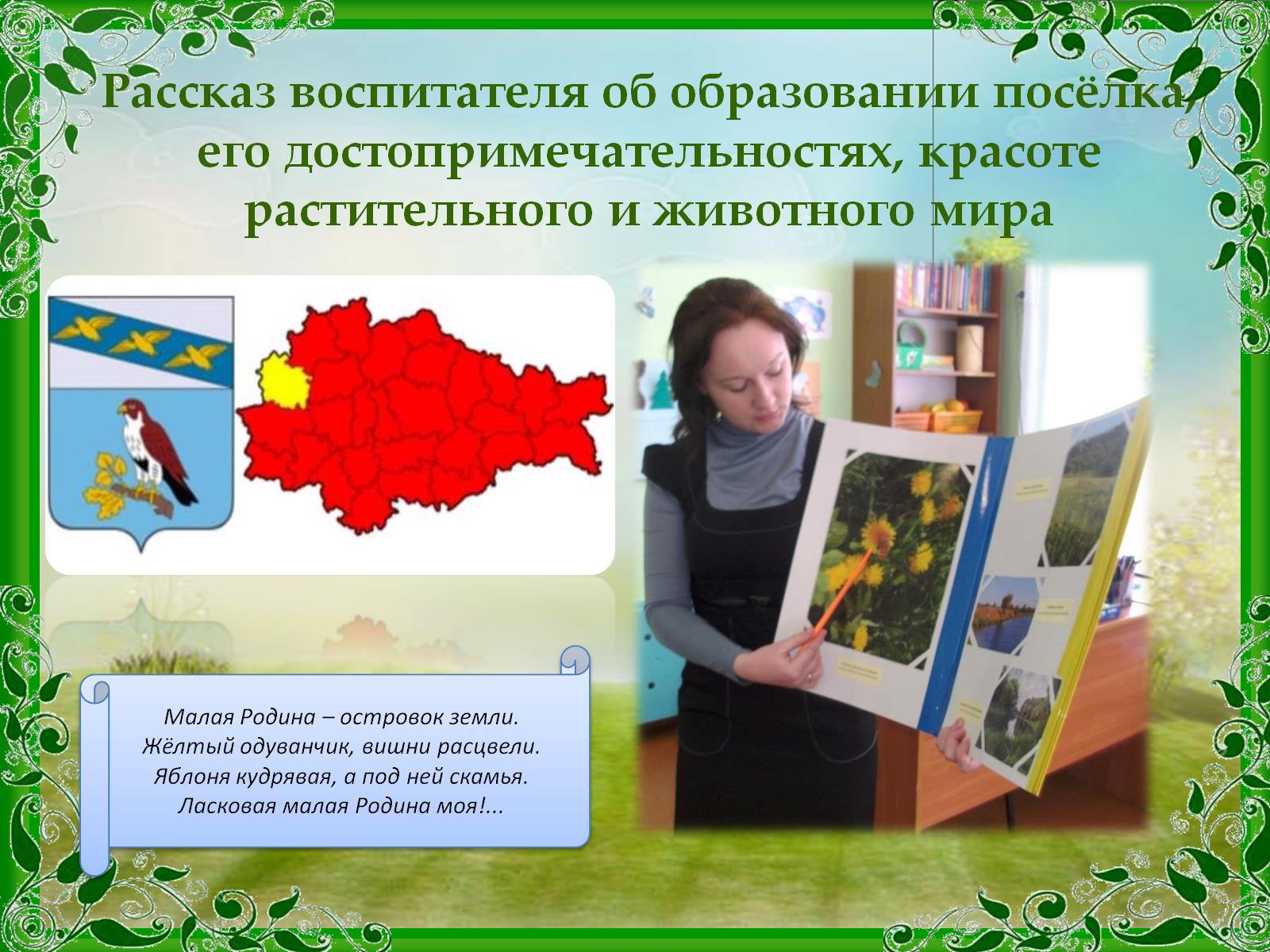 Рассказ воспитателя об образовании посёлка, его достопримечательностях, красоте растительного и животного мира
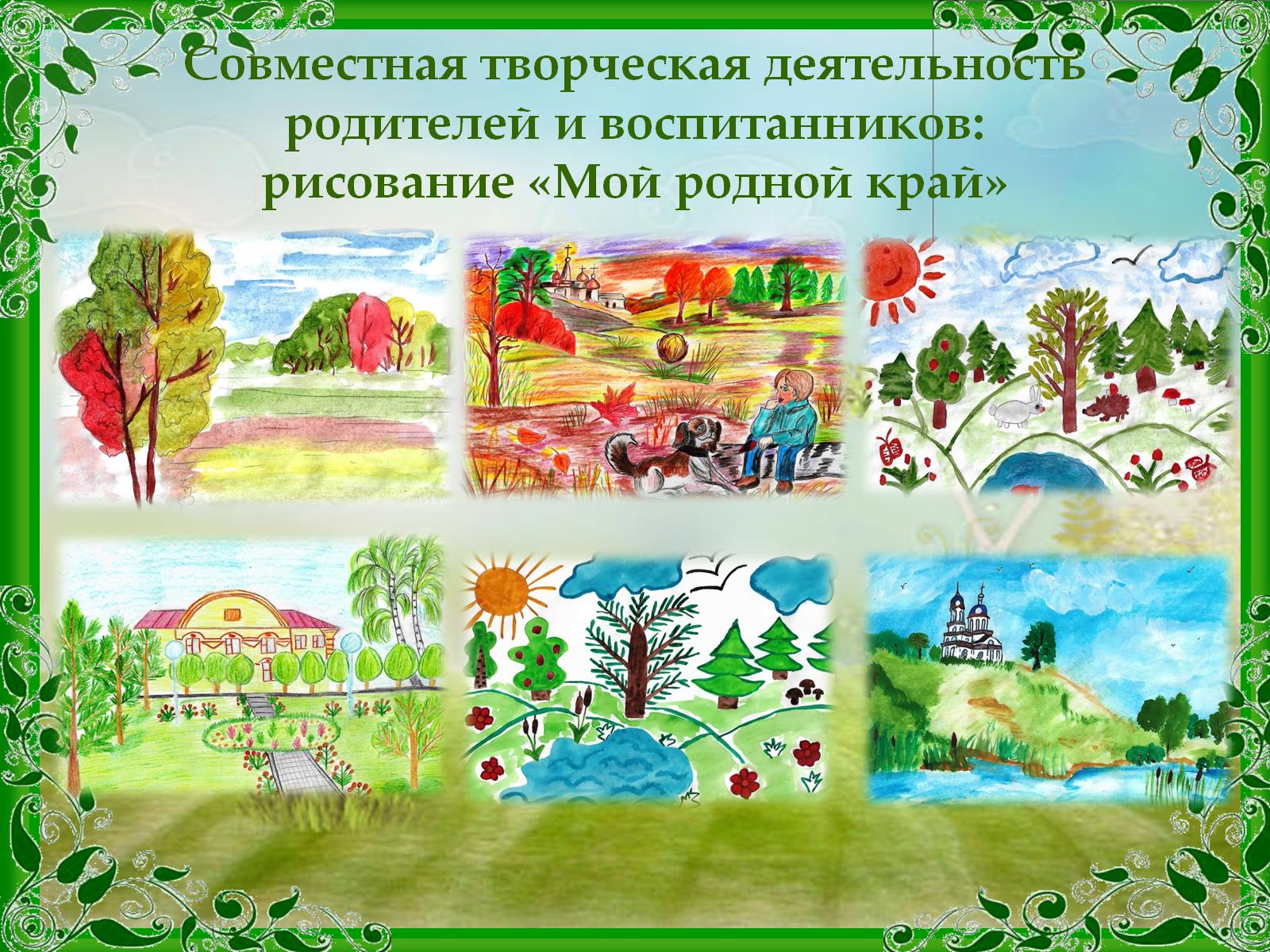 Совместная творческая деятельность родителей и воспитанников: рисование «Мой родной край»
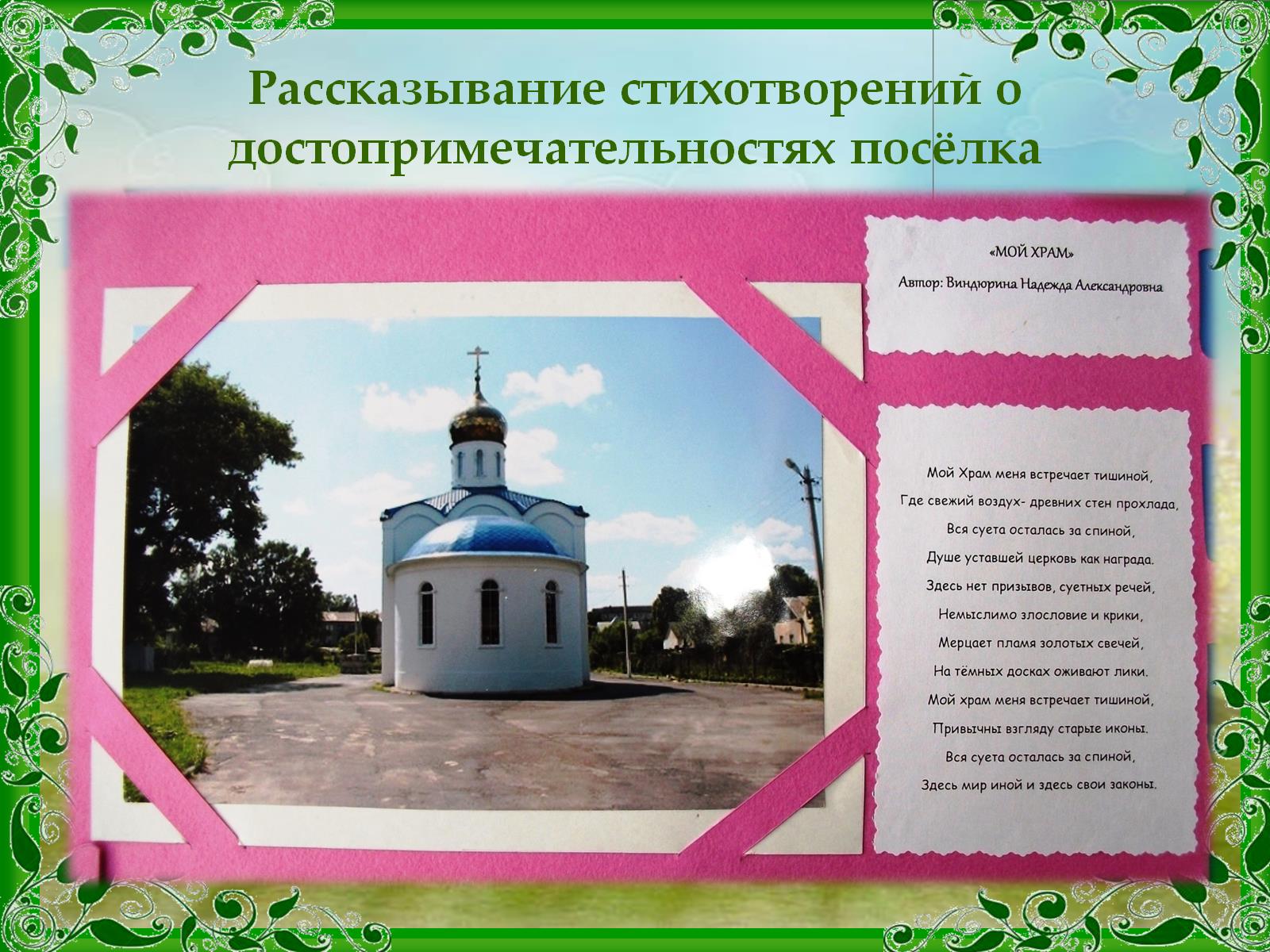 Рассказывание стихотворений о достопримечательностях посёлка
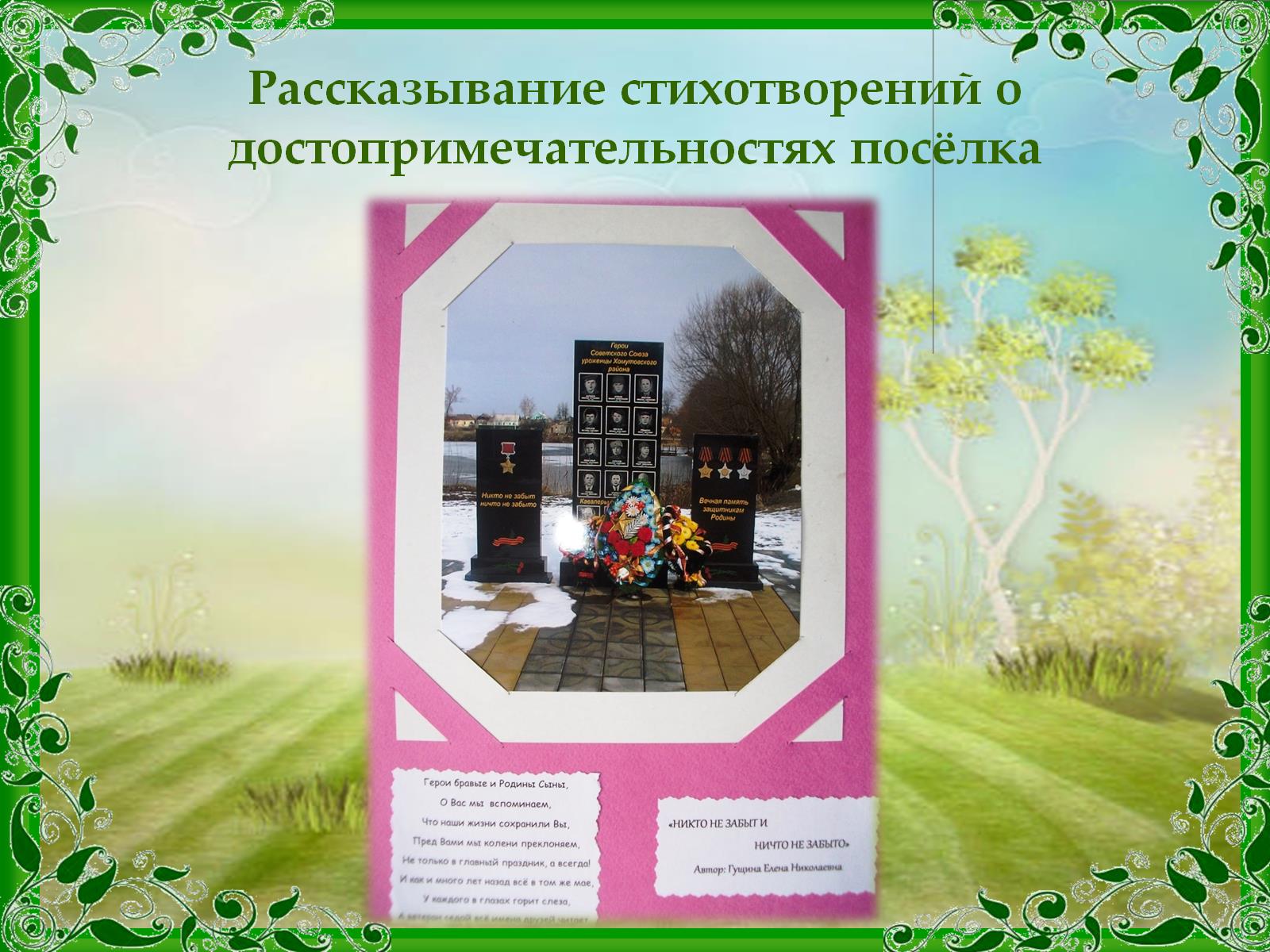 Рассказывание стихотворений о достопримечательностях посёлка
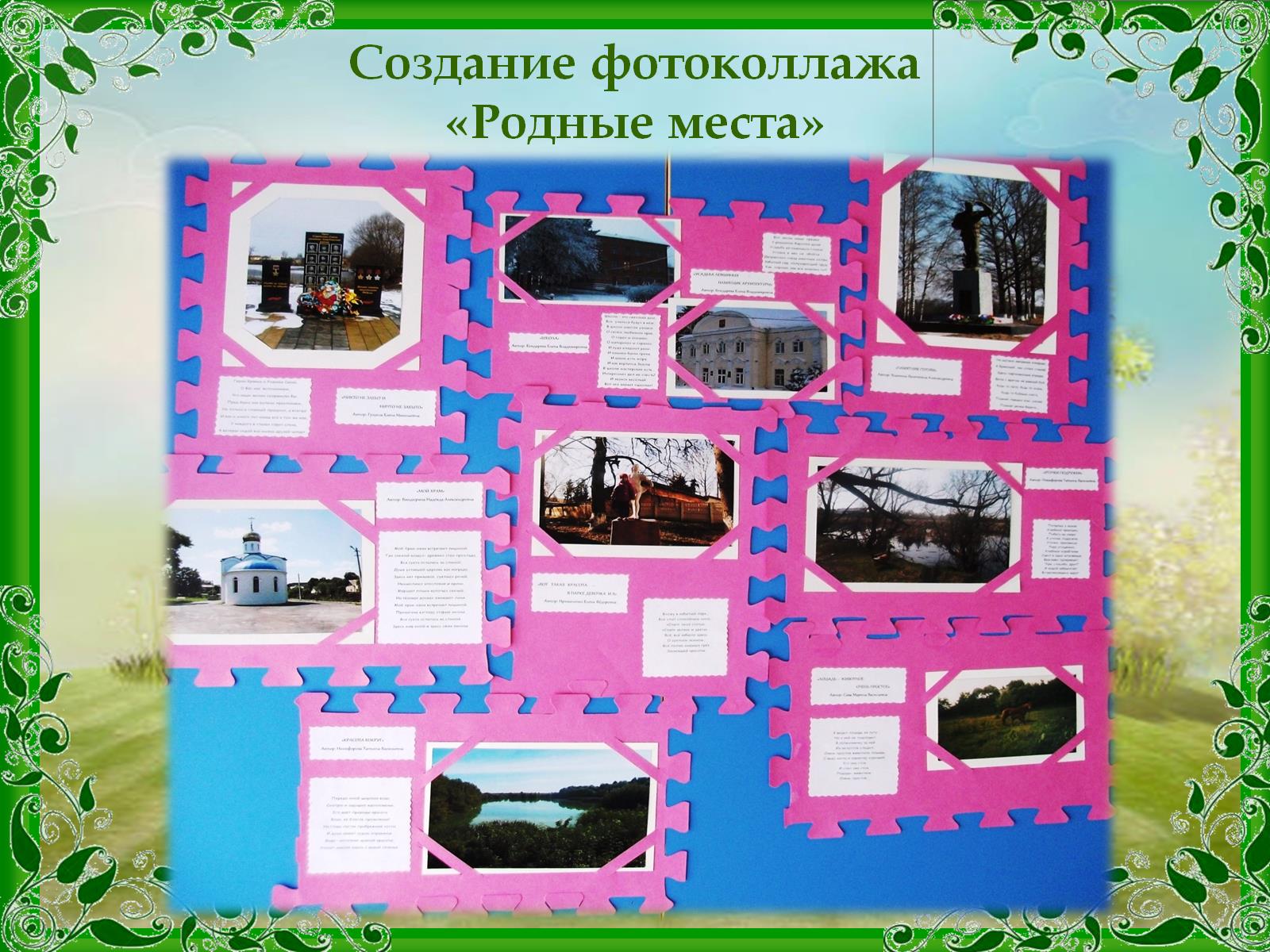 Создание фотоколлажа «Родные места»
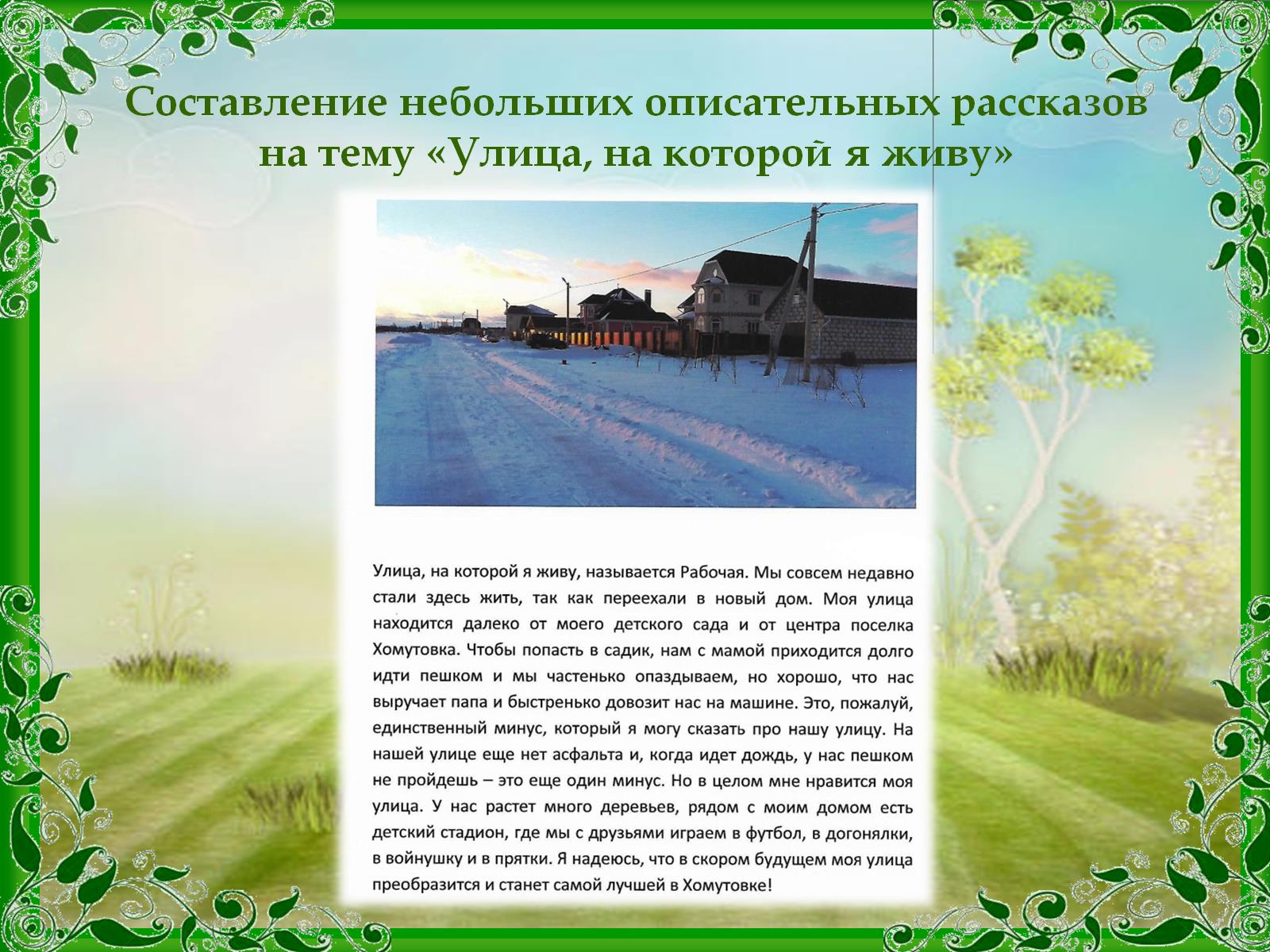 Составление небольших описательных рассказов на тему «Улица, на которой я живу»
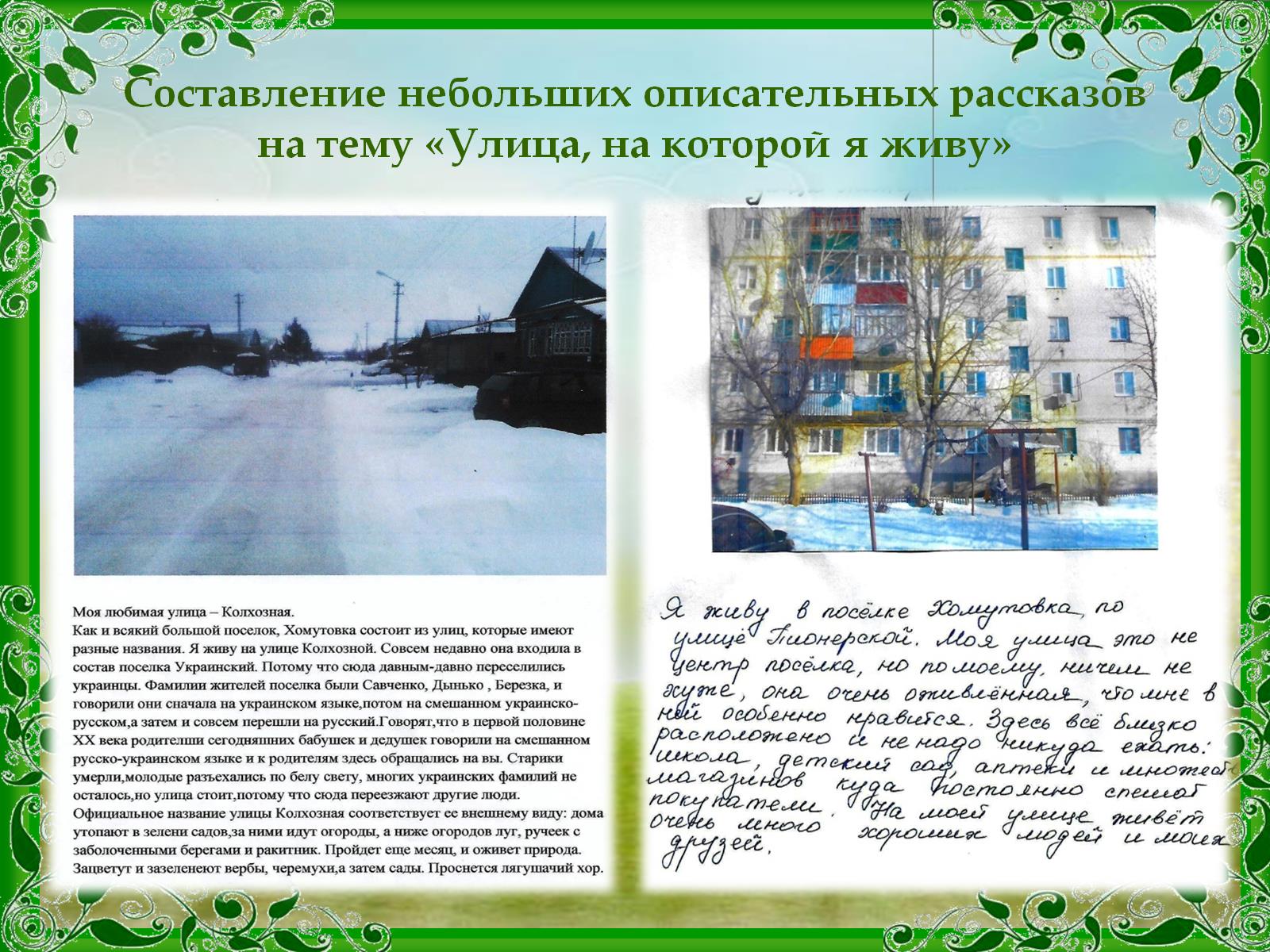 Составление небольших описательных рассказов на тему «Улица, на которой я живу»
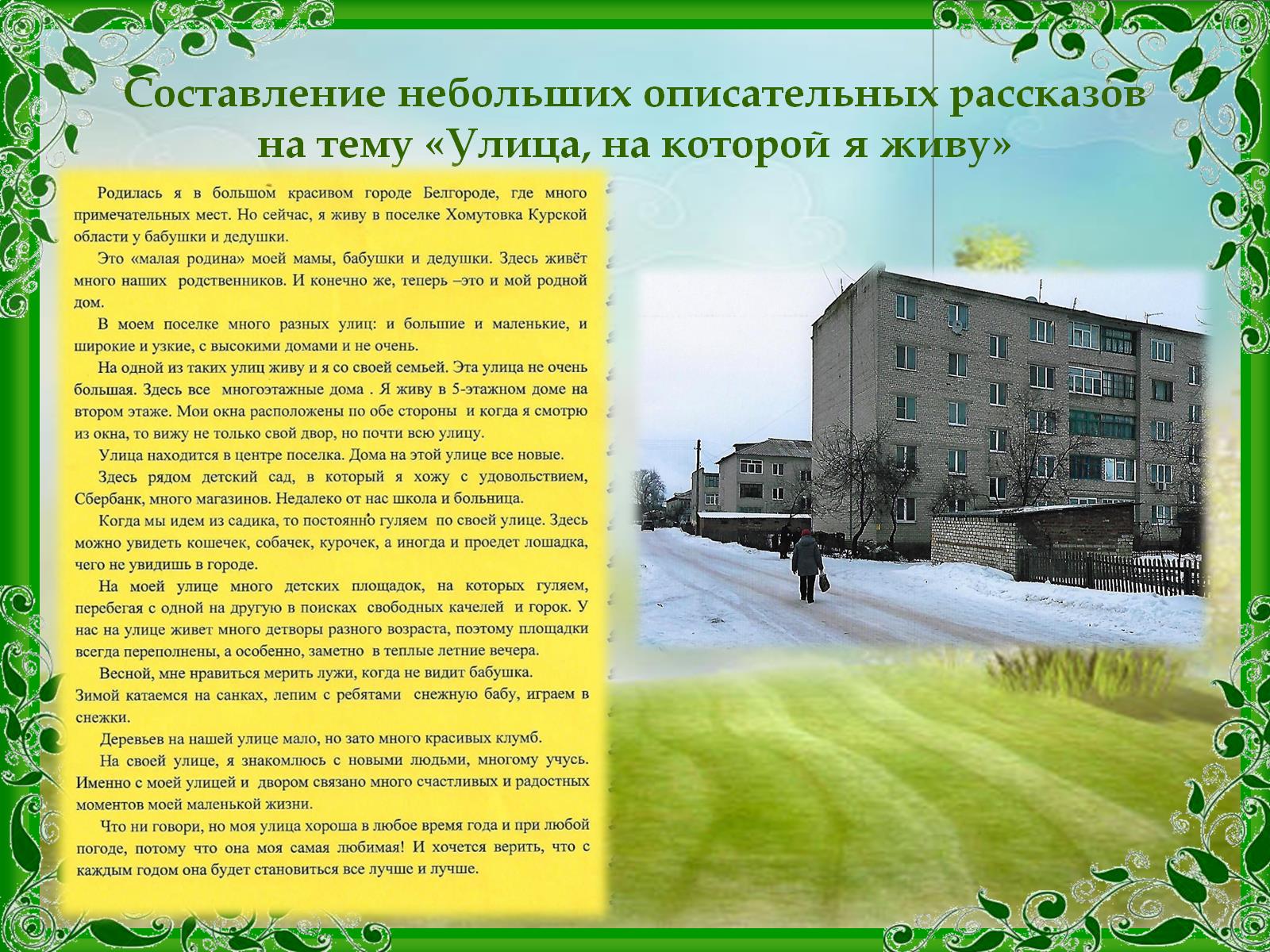 Составление небольших описательных рассказов на тему «Улица, на которой я живу»
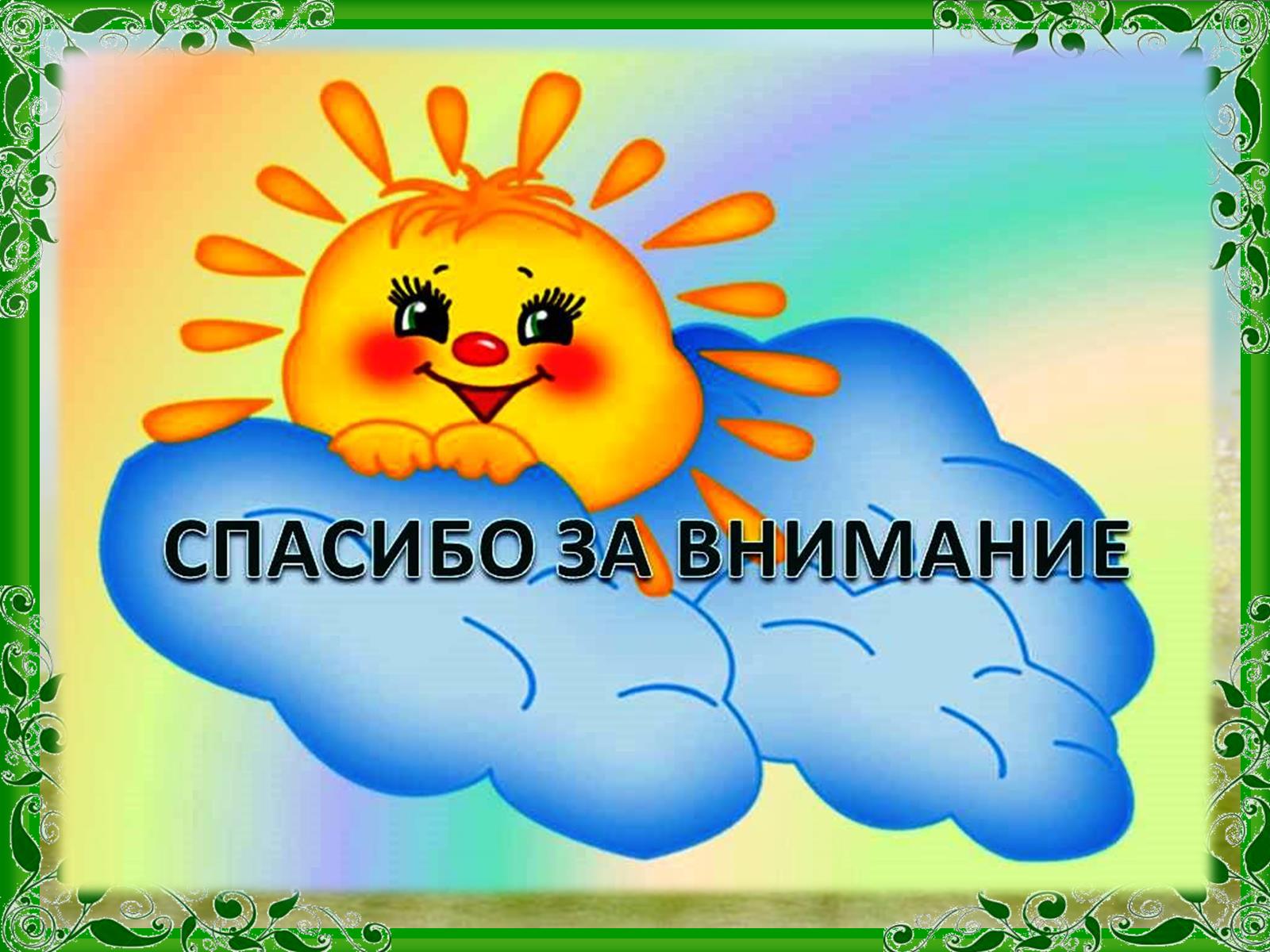